Мастер-класс « Цыплята»
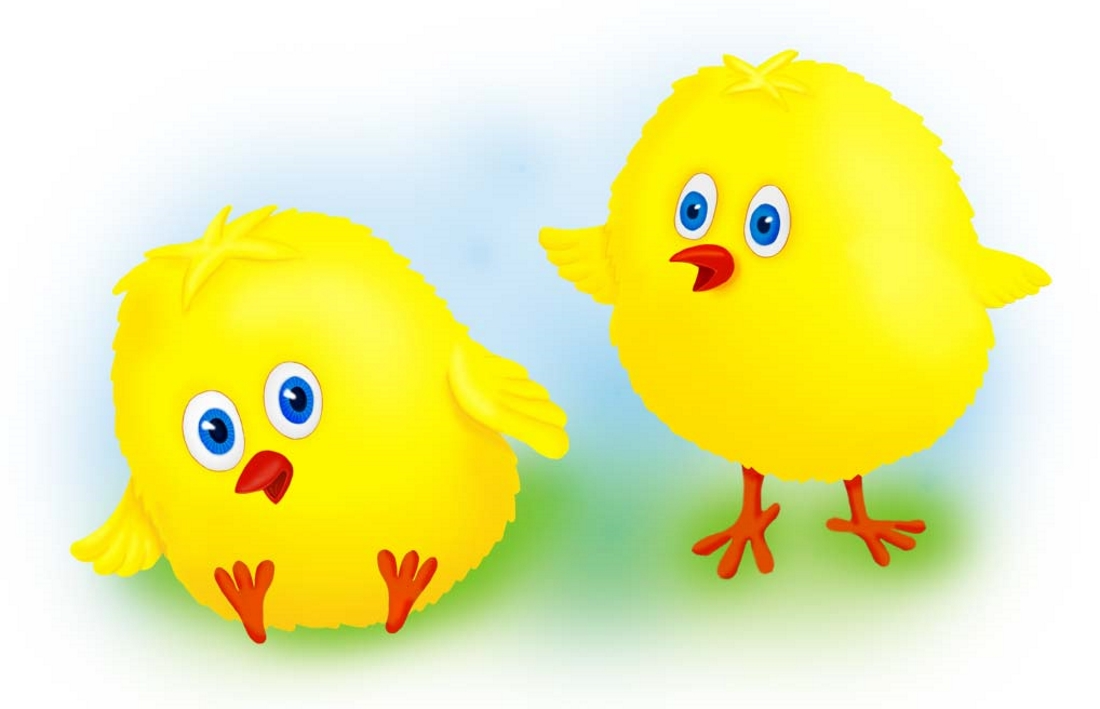 Автор презентации: 
Поздеева 
Евгения Владимировна, 
воспитатель 
ГБДОУ детский сад №86 
Приморского района
 Санкт-Петербурга
Ручной труд имеет большое значение в деятельности дошкольников и он очень разнообразен. Мы в своей работе используем такие виды ручного труда, как: моделирование, конструирование из бумаги, изготовление поделок из природного и бросового материала и мн. др. детям очень нравится заниматься такими видами труда, т. к. они дают возможность ребенку поэксперементировать, творчески продумать свое задуманное изделие.
Цели:
1. Установление дружеского контакта и взаимодействия с педагогами.
2. Создание условий для творческого общения участников, развивать желание творить вместе.
3. Уточнить теоретические знания участников мастер-класса по вопросу создания и изготовления игрушек. Побуждать к самостоятельному выбору техники и материала. Заинтересовать выполнением игрушки-цыпленка.
4. Развивать мелкую моторику рук, глазомер, усидчивость и аккуратность в работе. 
5. Совершенствовать педагогическое мастерство и творчество воспитателей.


Оборудование:
1. цветная бумага желтого и оранжевого   цвета
2. простой карандаш и линейка
3. ножницы
4. клей карандаш
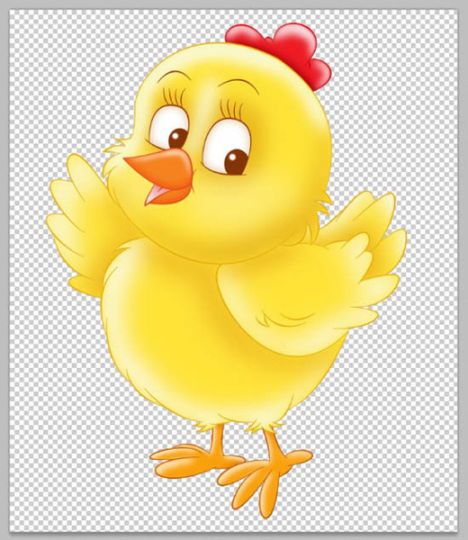 Для изготовления  цыпленка нужно сложить и склеить в виде снежинки четыре полоски  20 см. длиной и 1 см. шириной. Потом склеить концы каждой полоски сверху. Получится шар из полосок.
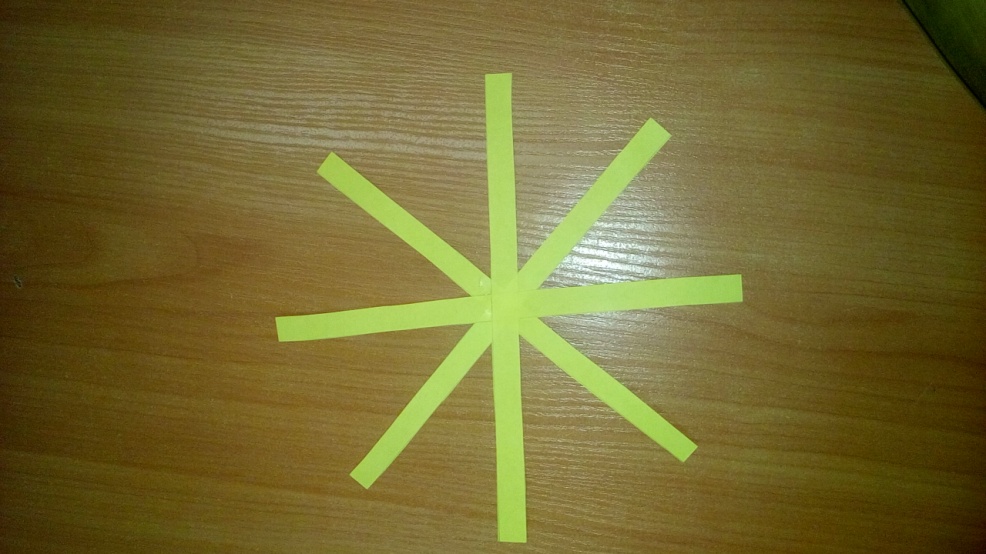 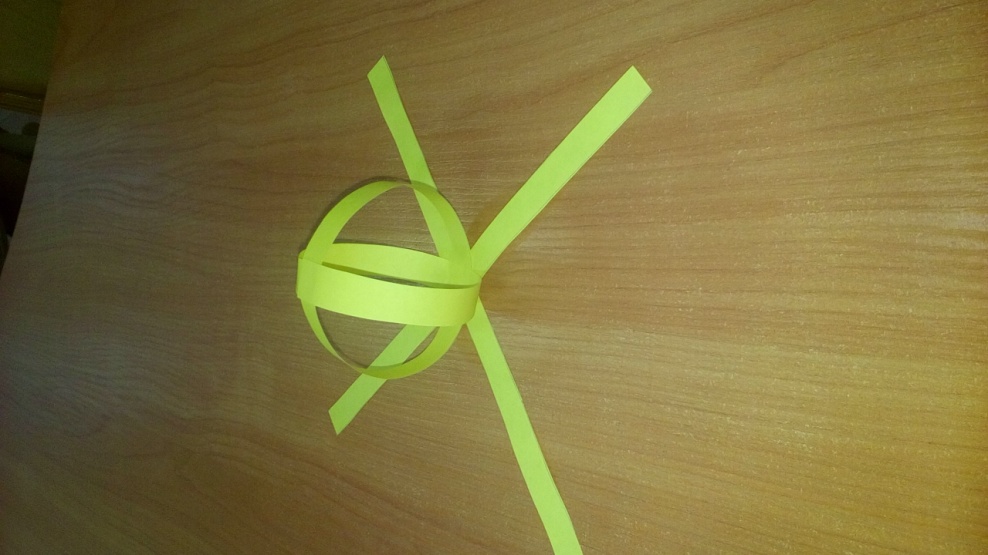 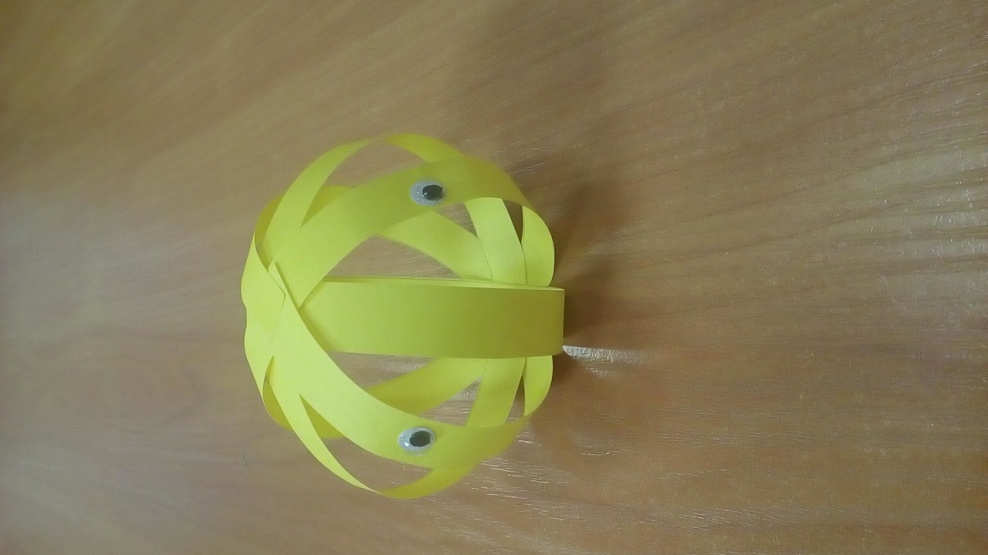 Нужно вырезать крылышки и приклеить к шару. Далее нужно вырезать носик из цветной бумаги и приклеить к цыпленку
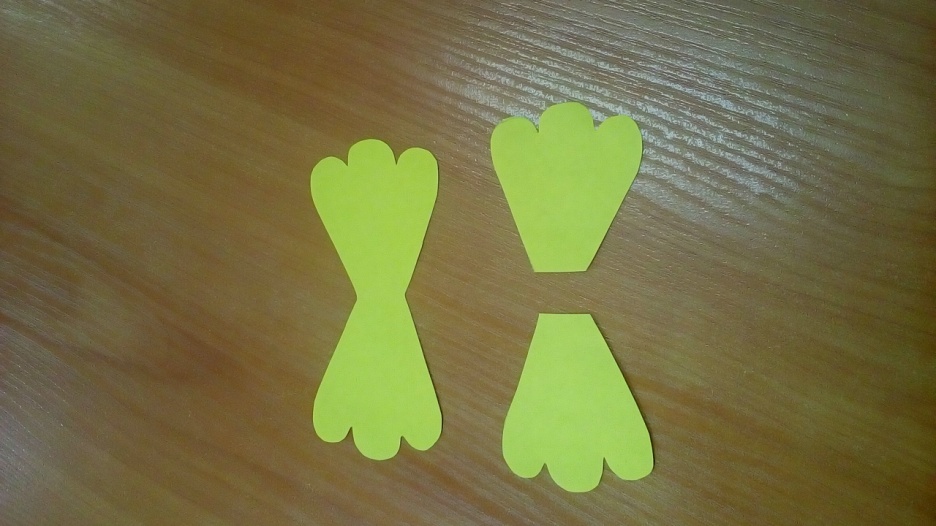 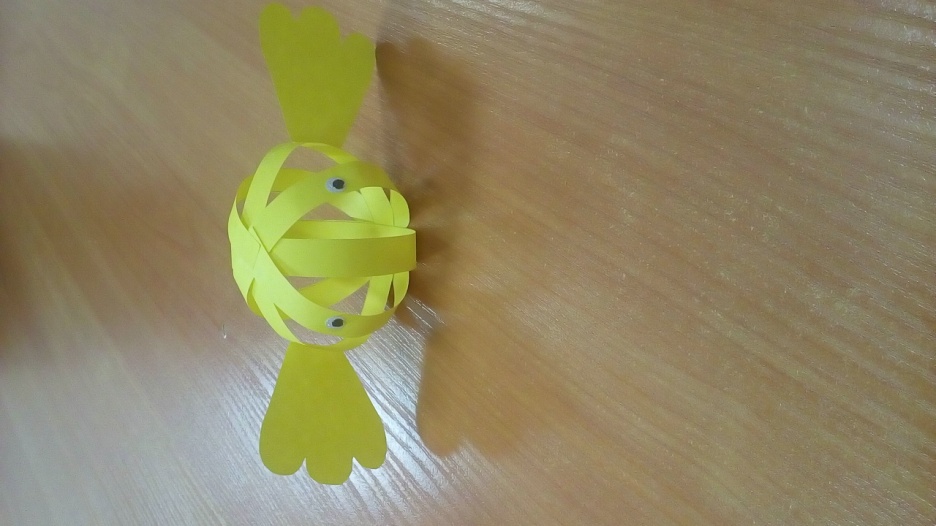 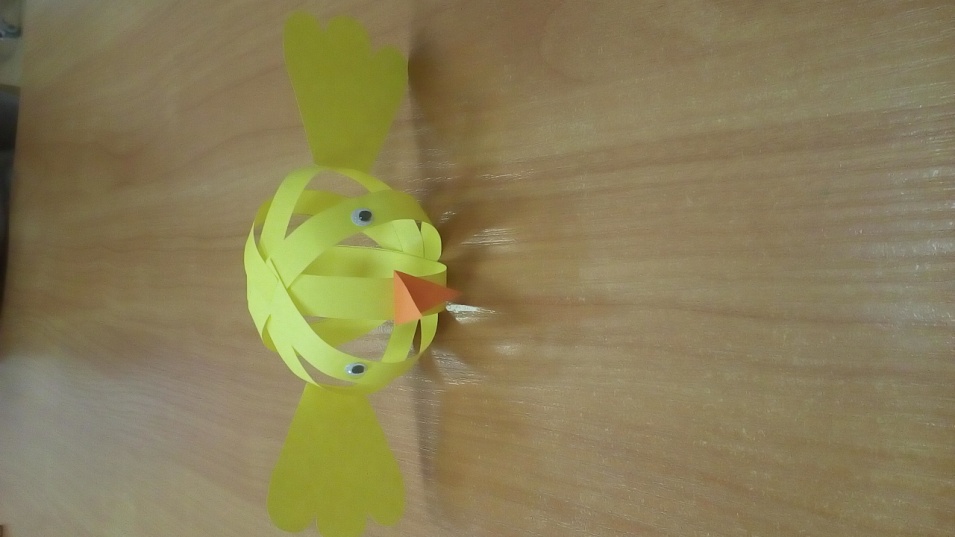 Получатся вот такие очаровательные цыплята.
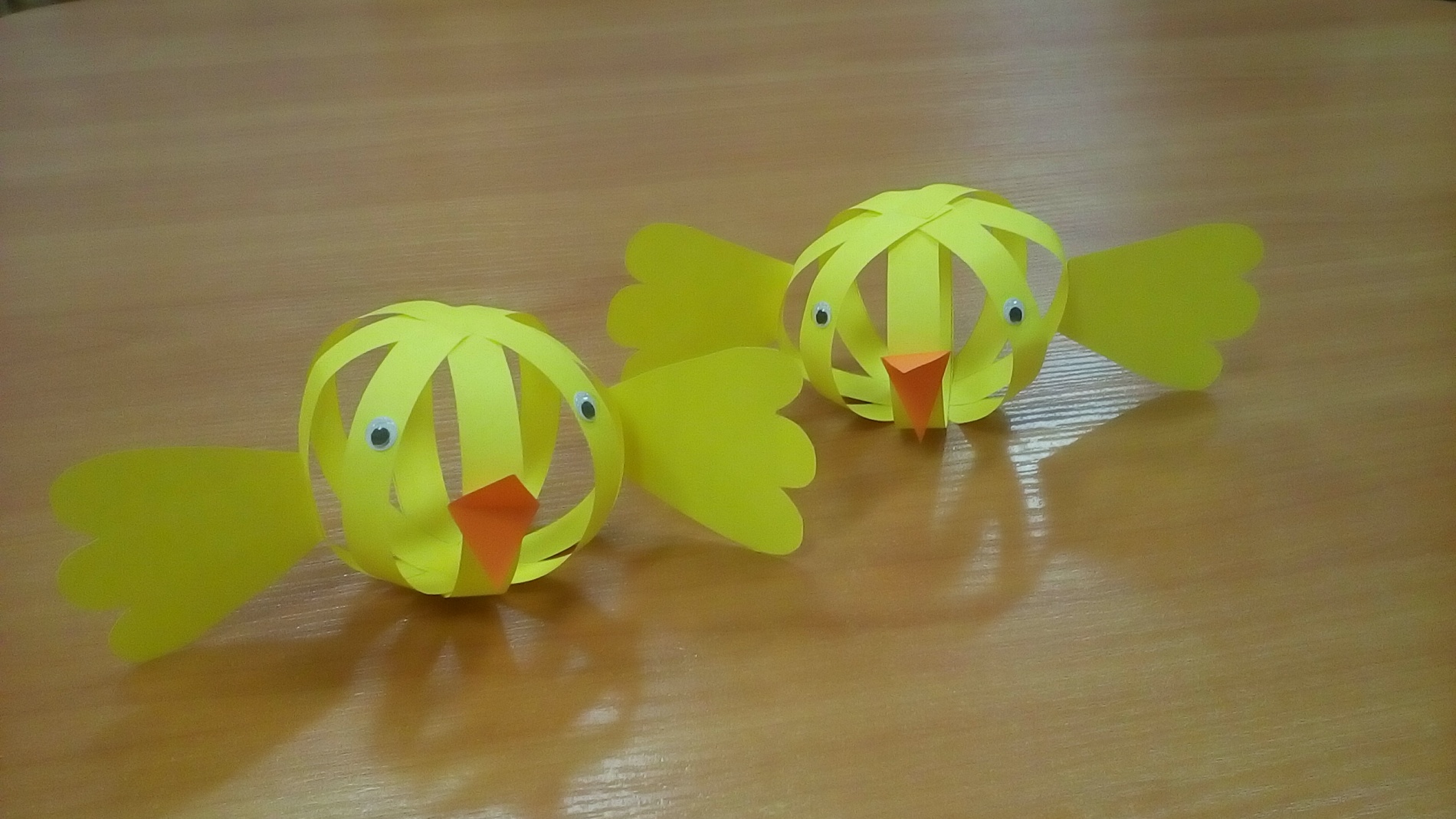 Стихи о цыплятах
Из яйца, как из пелёнок,
 Только выбрался цыплёнок —
 И пошёл пушок пешком
 Настоящим петушком                           Л. Сафронов
Стали два цыплёнка-братца,
 Словно козлики, бодаться.
 Не уступят пустяка -
 Дождевого червяка. 

                 А. Млынаш
Не могу понять что это?
 Темнота, не видно света.
 Жить без света  не хочу
 И немного постучу!
 За стеной семья моя...
 Здравствуй, мама!
 Это -Я!